COMUNICAÇÃO NÃO VIOLENTA
“fortalecer a capacidade de continuarmos humanos, mesmo em condições adversas!”
COMUNICAÇÃO NÃO VIOLENTA
Ela se baseia em habilidades de linguagem e comunicação que  fortalecem a capacidade de continuarmos humanos, mesmo em condições adversas.
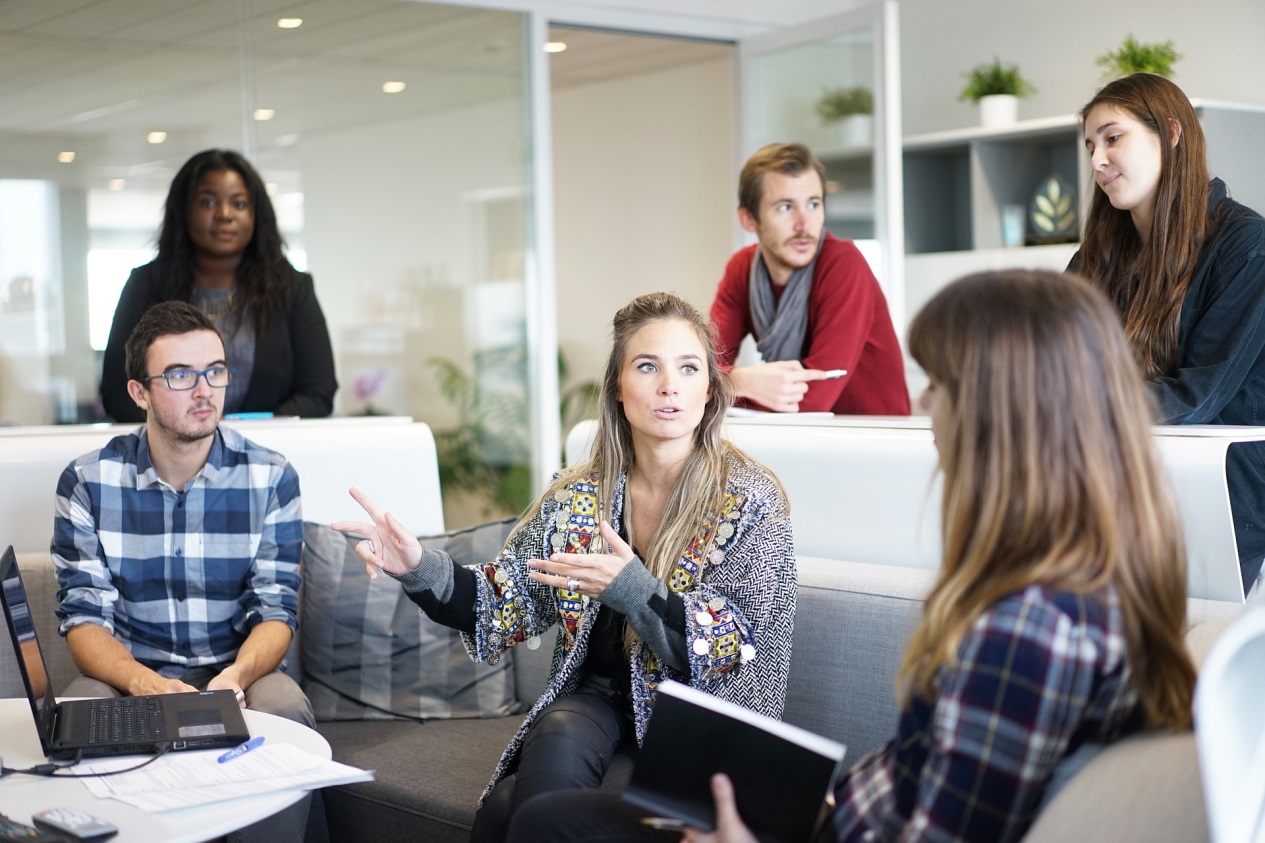 1ª Componente da CNV
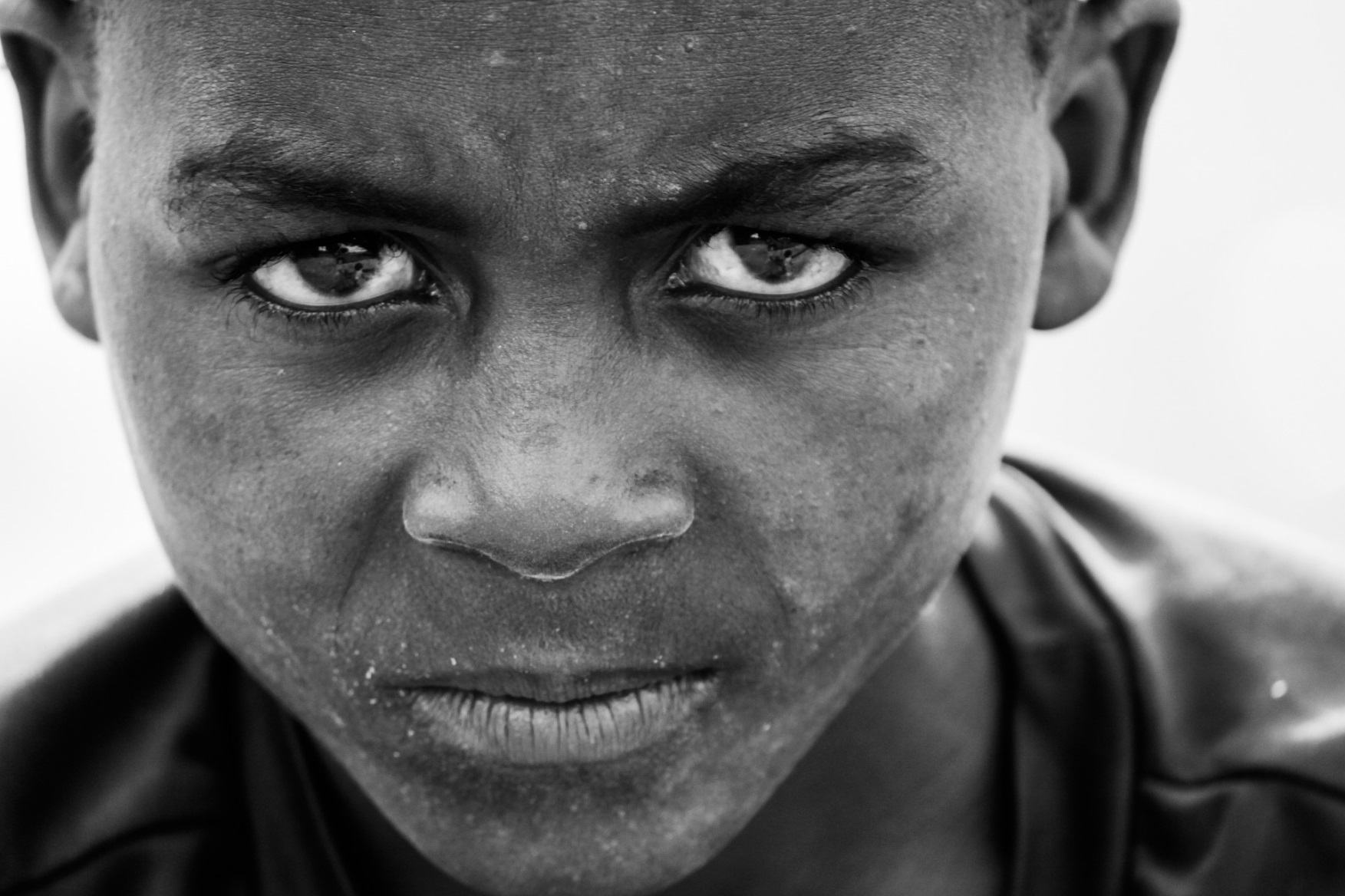 OBSERVAÇÃO
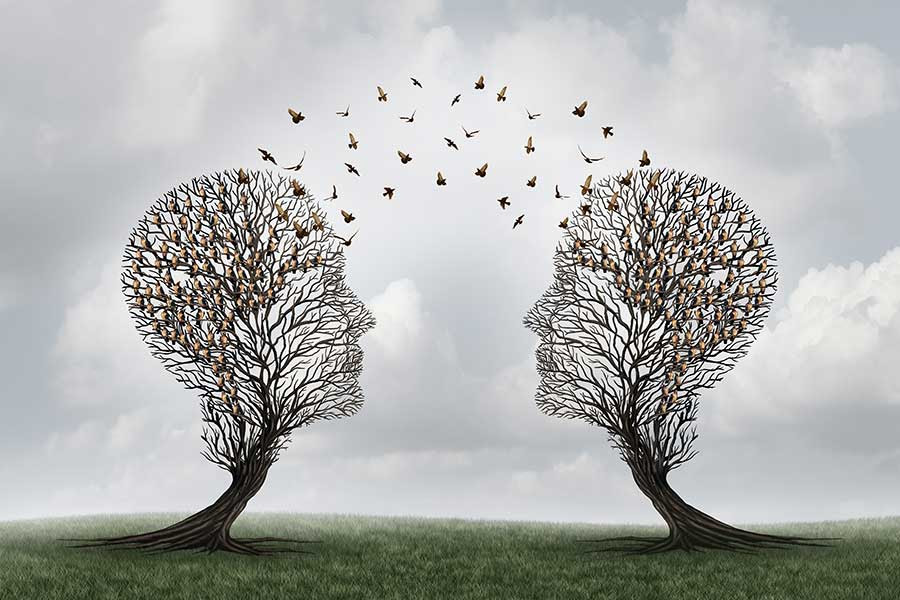 2º Componente da CNV:
SENTIMENTO
3º Componente da CNV:
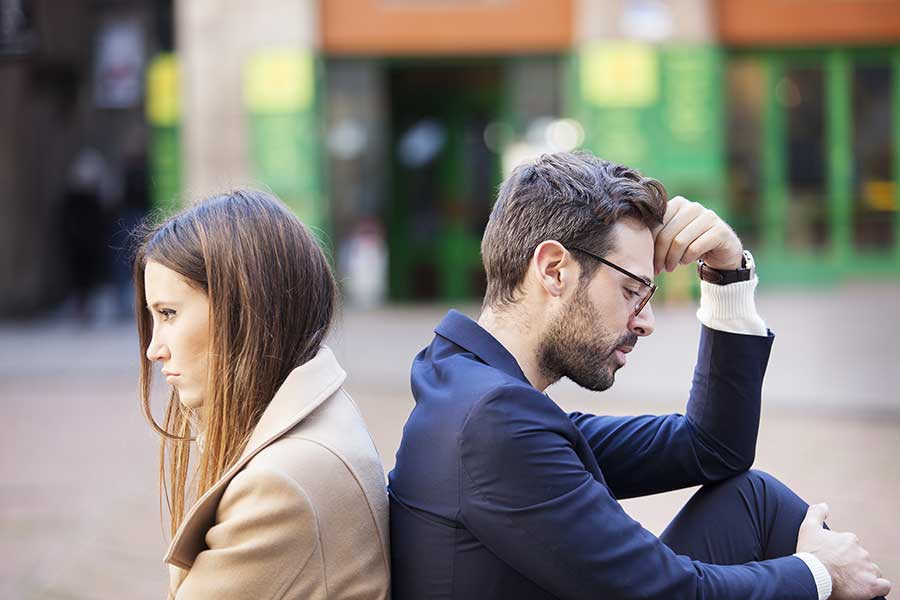 NECESSIDADES
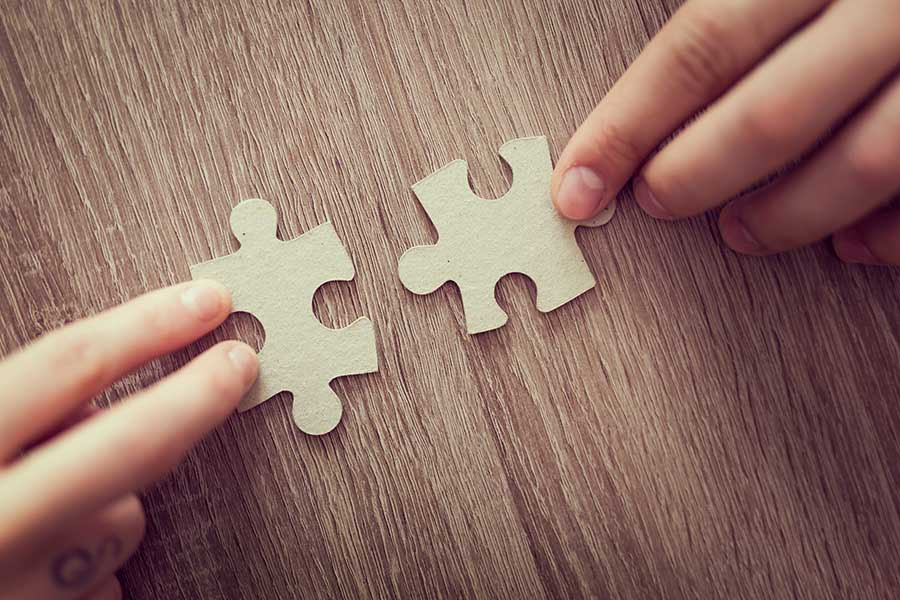 4º Componente da CNV:
PEDIDO
PARTES DA CNV
Expressar-se honestamente por meio dos quatro componentes.
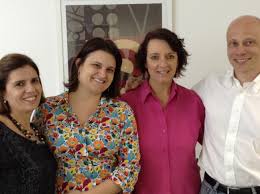 PARTES DA CNV
Receber com empatia através dos quatro componentes.
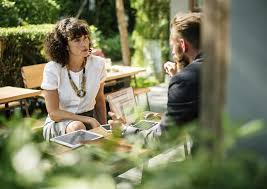 Observar sem avaliar
A CNV é uma linguagem dinâmica  que desestimula generalizações estáticas; ao contrário, as avaliações devem sempre se basear nas observações específicas de cada momento e contexto.
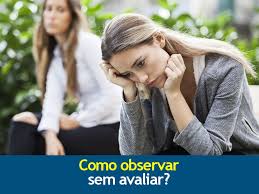 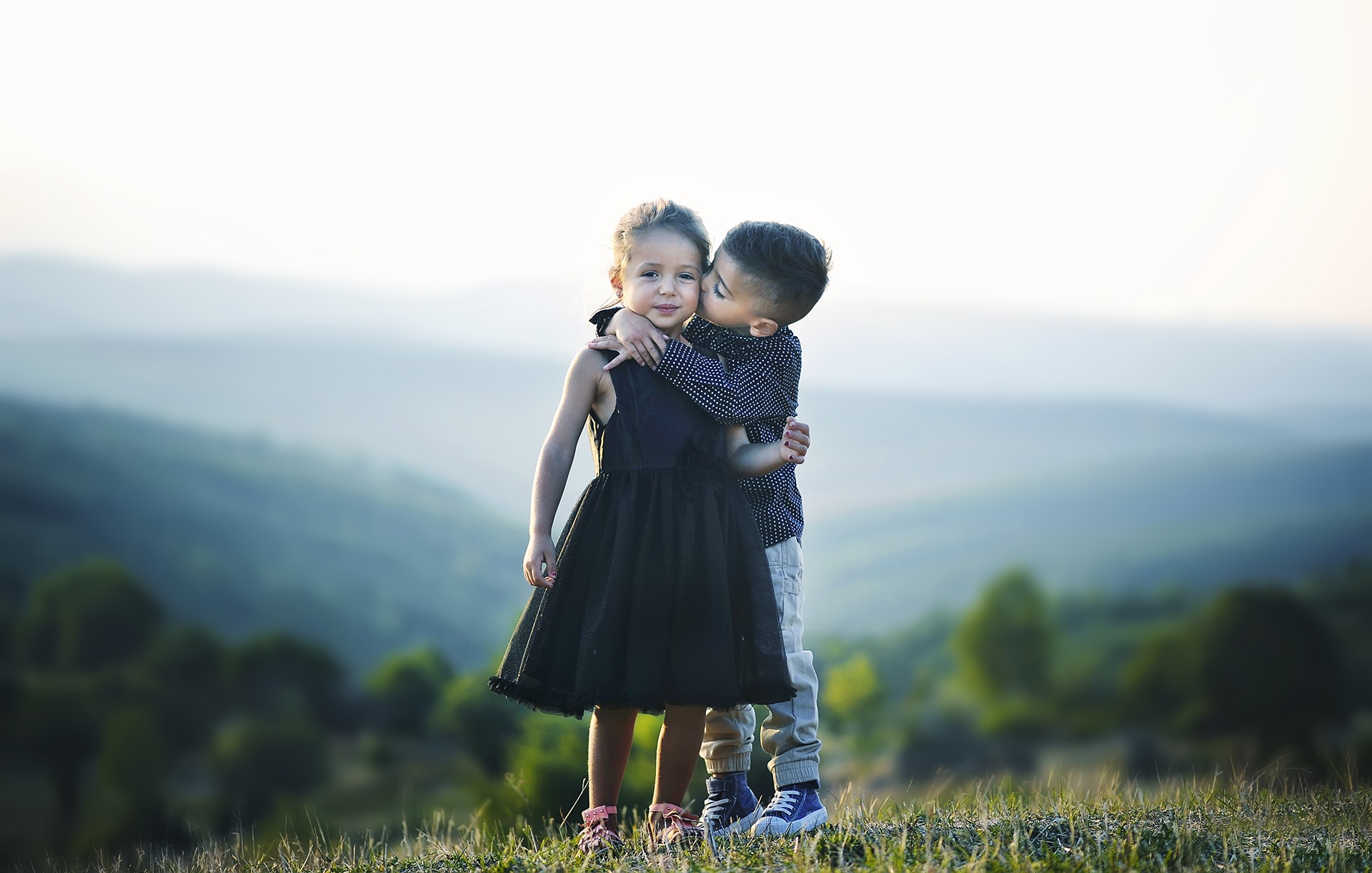 Identificar e expressar sentimentos
Expressar nossos sentimentos pode  ajudar a resolver conflitos.
Assumir a responsabilidade por nossos sentimentos
Quatro opções de como receber emoções negativas:
Culpar a nós mesmos.           Culpar os outros.
Escutar nossos  próprios sentimentos e necessidades.
Escutar os sentimentos e necessidades dos outros.
Assumir a responsabilidade por nossas necessidades
Quando expressamos nossas necessidades, temos mais chance de vê-las satisfeitas.
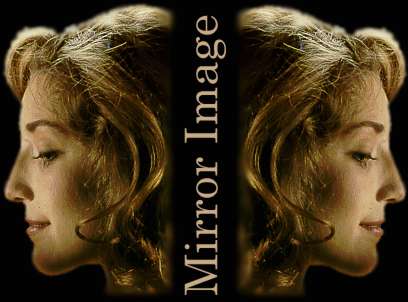 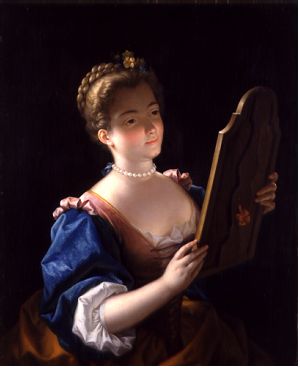 Se não valorizamos nossas necessidades, os outros também podem não valorizá-las.
Pedir aquilo que enriquecerá nossa vida
Formular pedidos em uma linguagem clara, positiva e de ações concretas revela o que realmente queremos.
“ Para além das ideias de certo e errado, existe um campo. Eu me encontrarei com você lá”
     Poeta Sufi Rumi
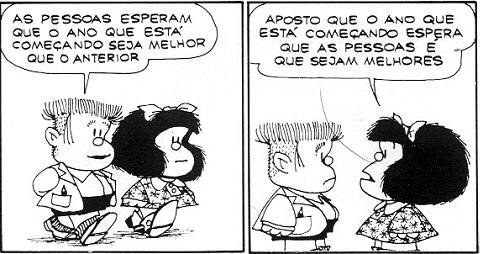 ttp://www.contarhistorias.com.br/2011/12/mafalda-e-o-que-as-pessoas-esperam-do.html